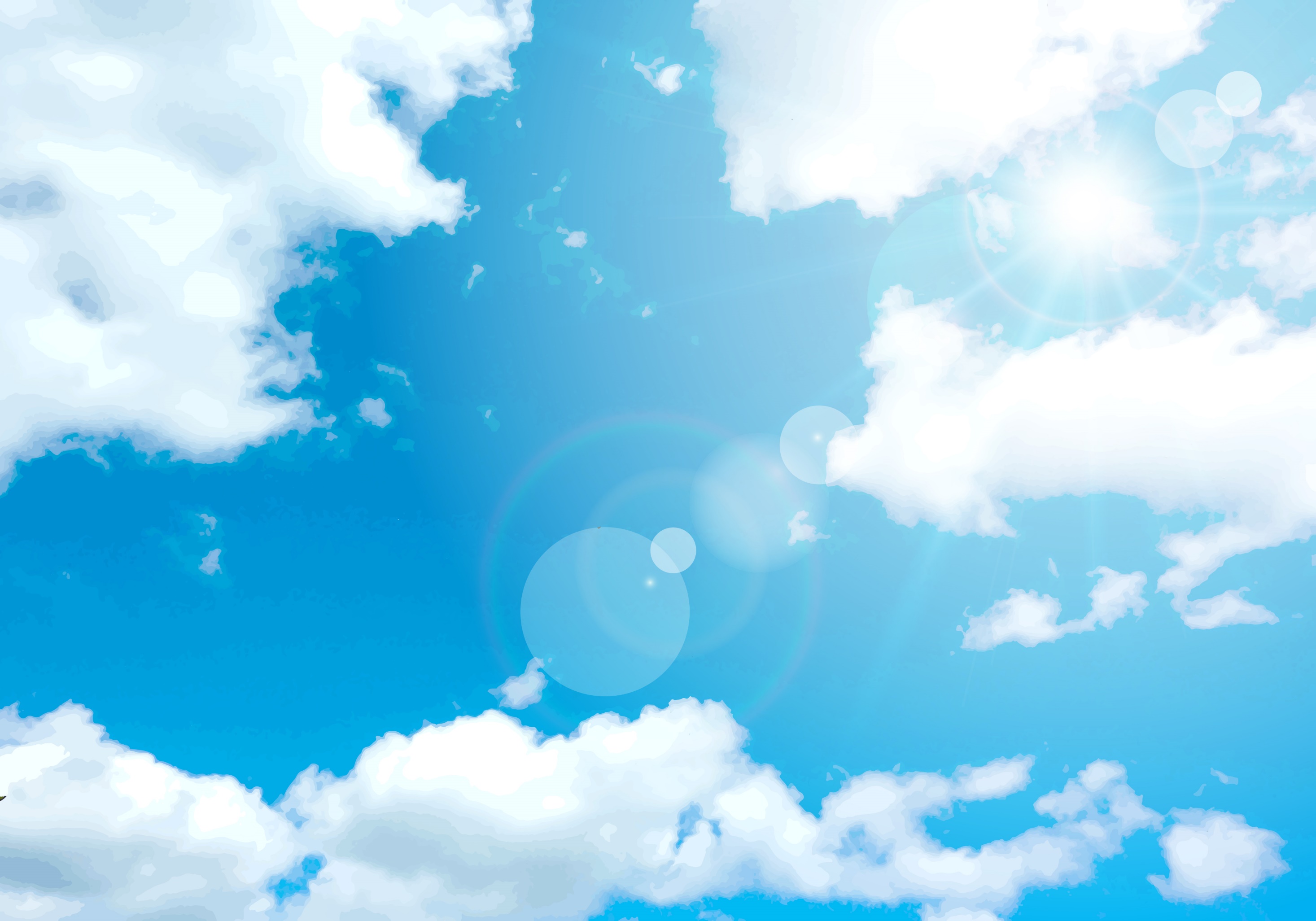 テーマ
SSⅣ　科学英語講座　　濃度と反応速度の関係性
・実験の仮説を立て、実験をして検証する。・英語による説明に沿って実験をすることができる。
・濃度と反応速度の関係を理解する。　　　・他の生徒と協力して、課題に取り組む。
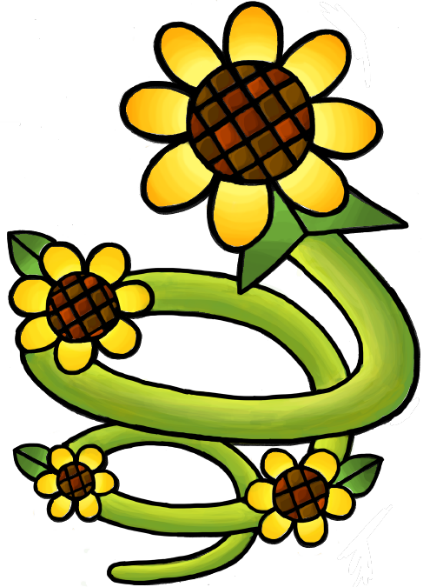 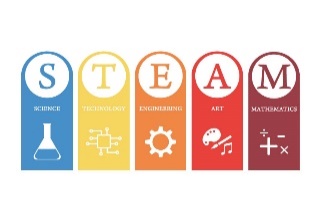 気 づ く 力
K
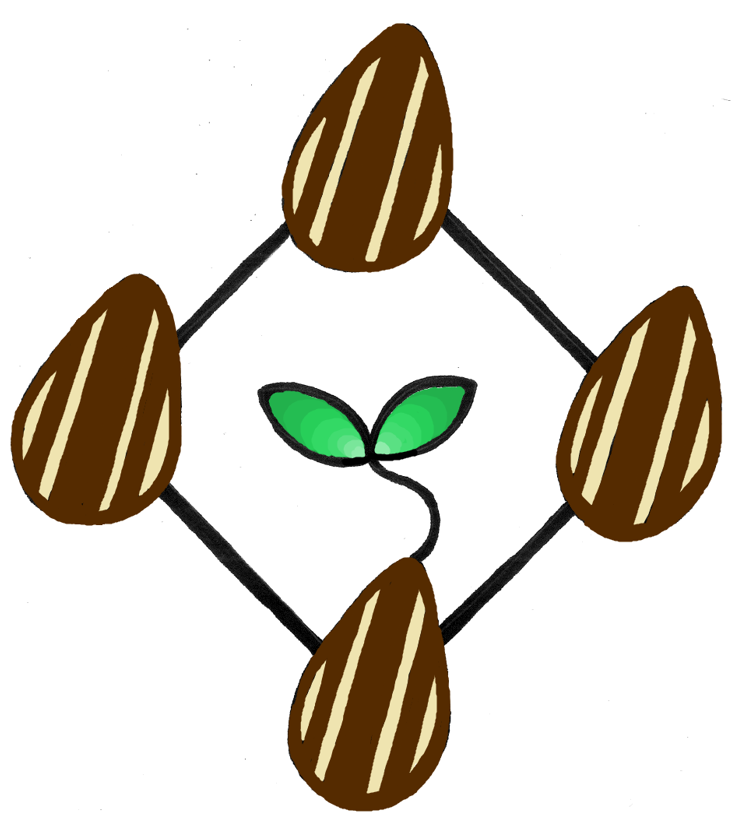 起 こ す 力
O
読　む　力
Y
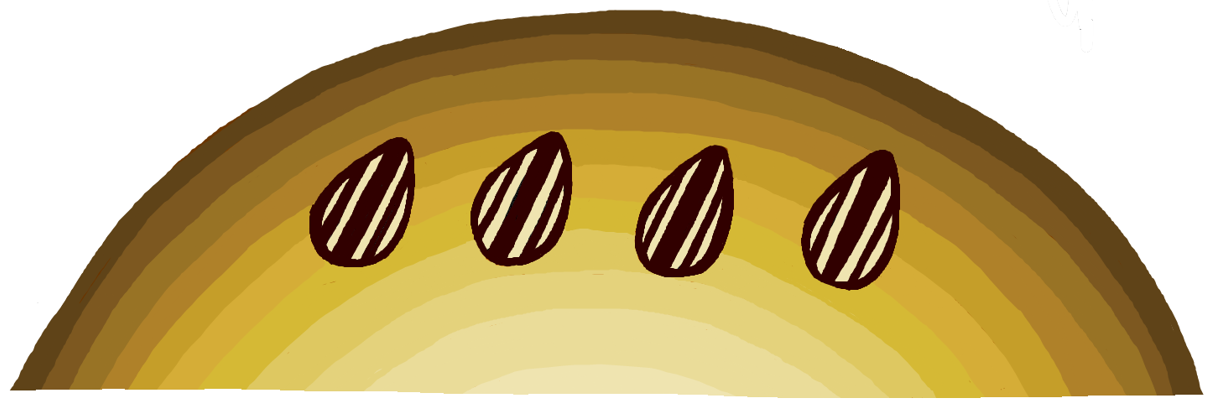 Sunflower【花】
 ～ 応 用 ～
Sprout【新 芽】
 ～ つながり ～
教え合う力
Seed【種】
 ～ 基礎知識 ～
O
Chemistry
Alchemy?錬金術
Iodine Clock Reactionヨウ素時計反応
Many ways to do it.
Easy to see when it finishes.
Can measure reaction time clearly.
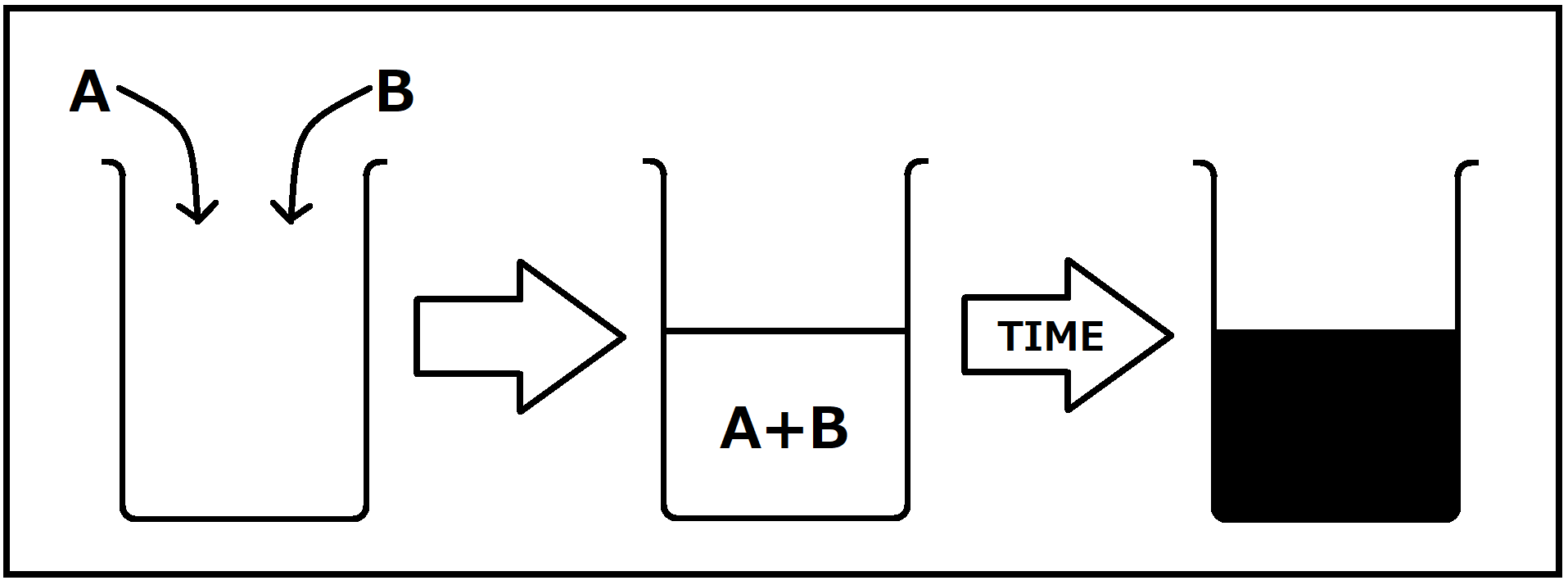 Rate of Reaction反応速度
What will happen if we change the concentration?
Will the reaction be faster or slower?
How much?

Make a prediction!
Method
We will have two solutions, A and B.
We will keep B the same for every experiment.
We will change the concentration of A.
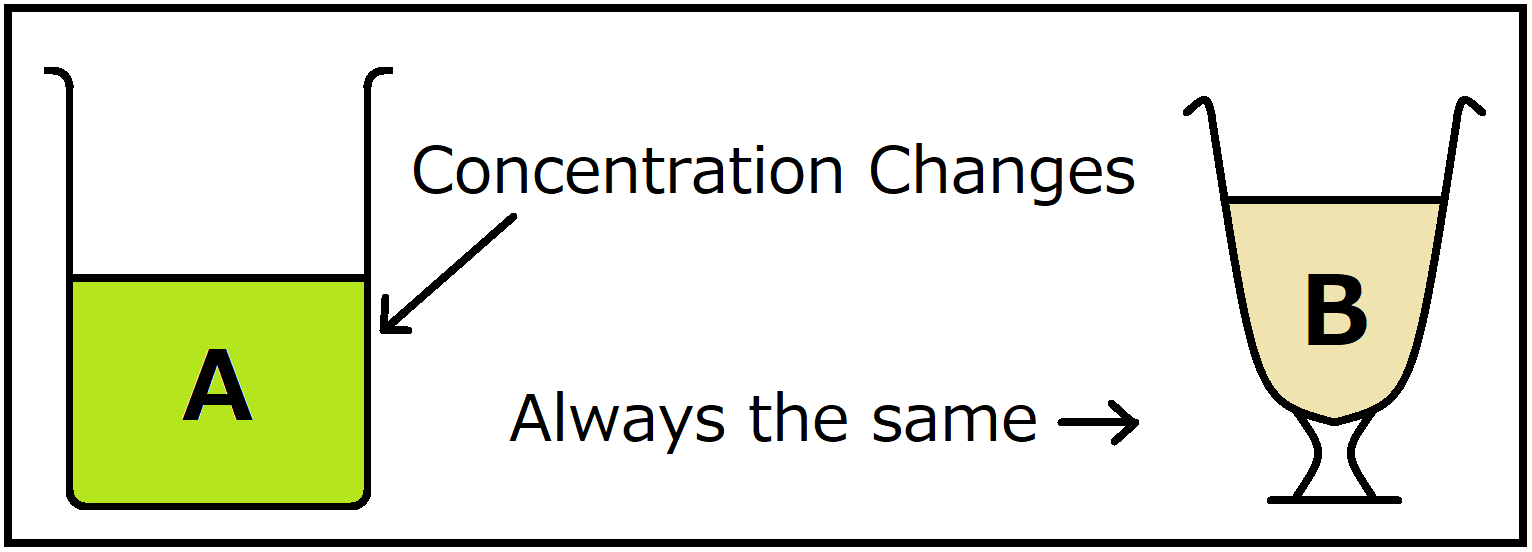 You will make 3 concentrations of A









Please measure carefully, using…
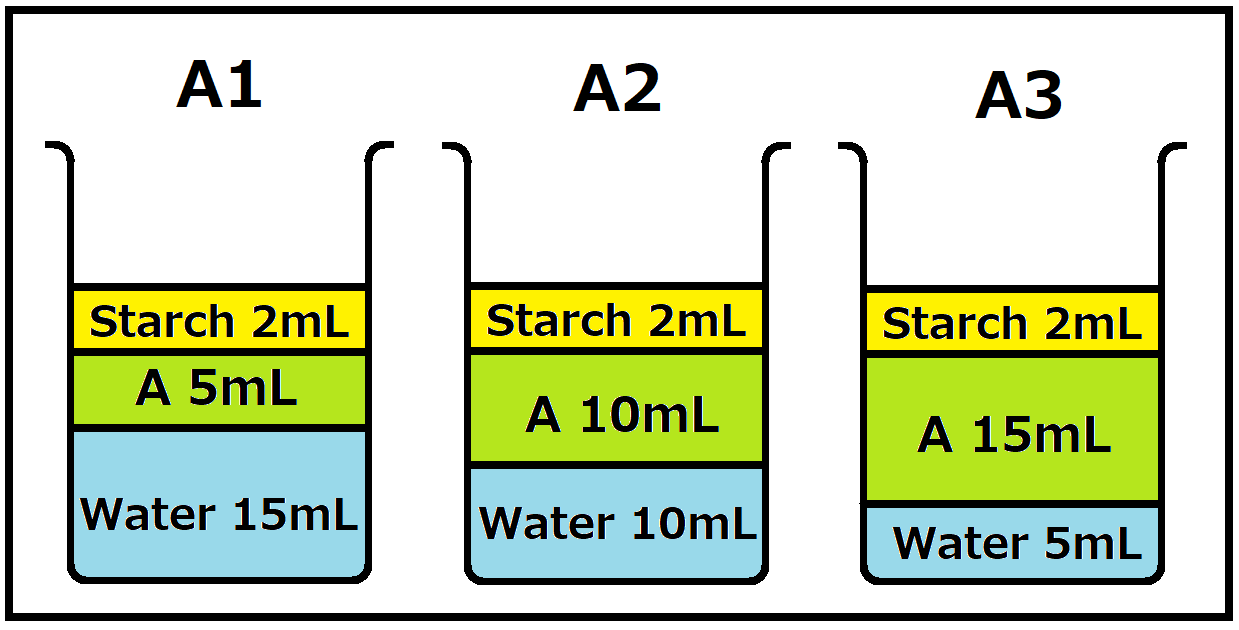 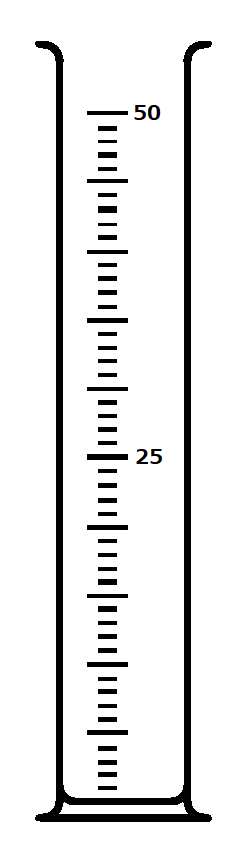 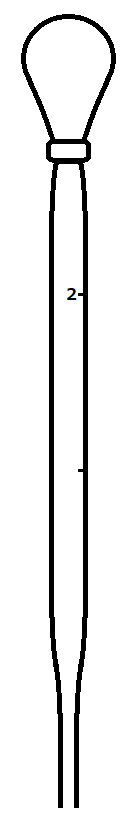 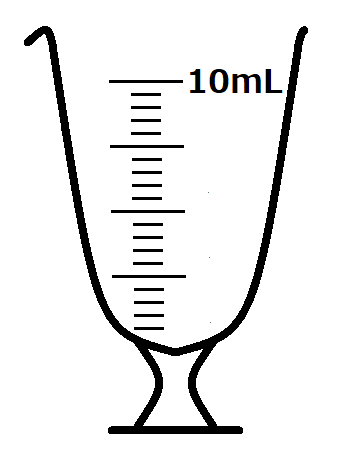 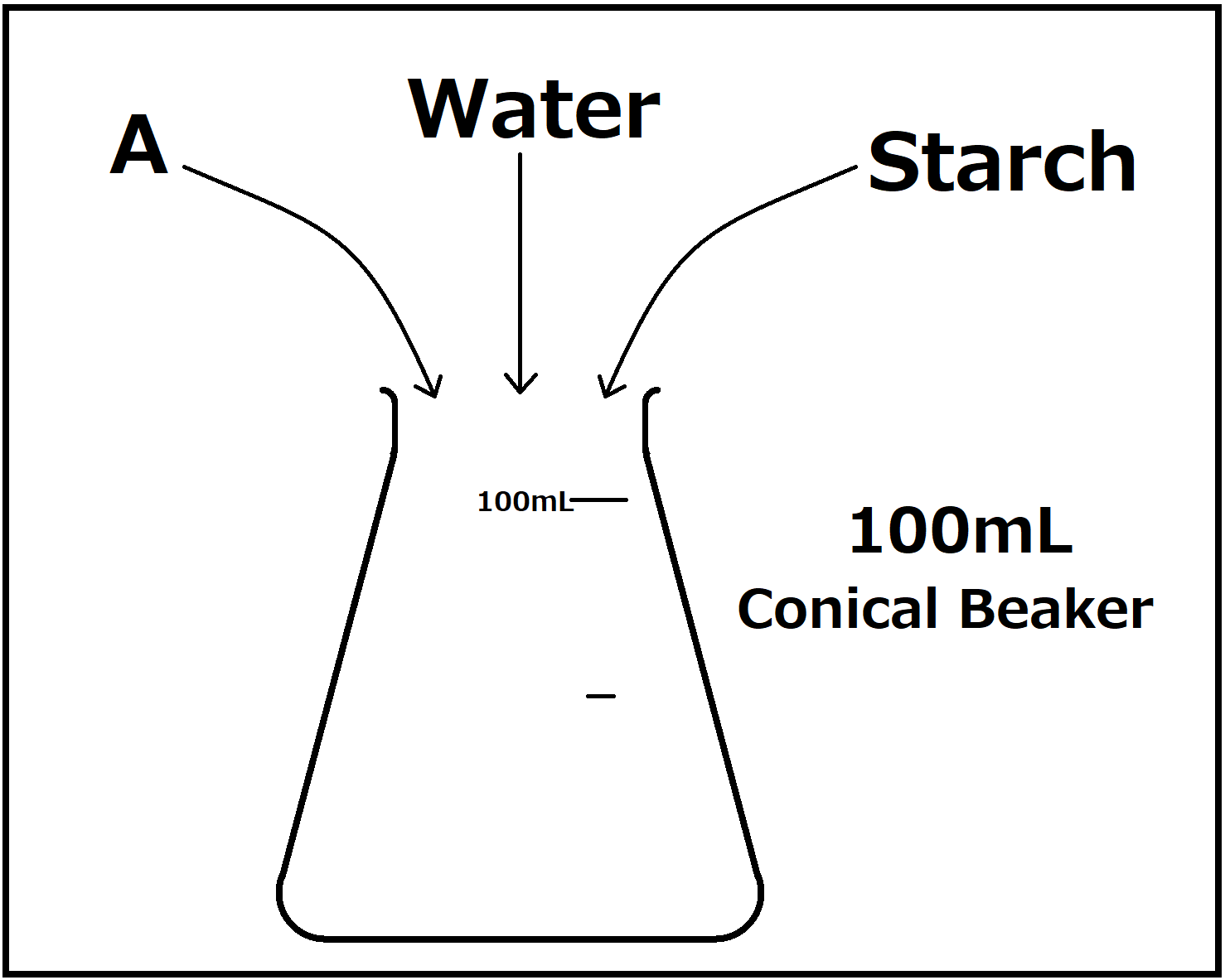 Please measure 10mL of B using…
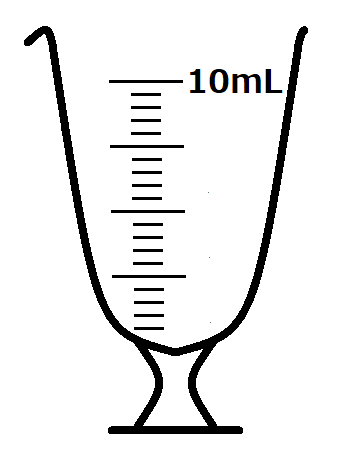 A 10mL Metric Glass
Add 10mL of B to A1 and start the timer.







Stop the timer when the mixture changes colour.
Write down the time.
Repeat for A2 and A3.
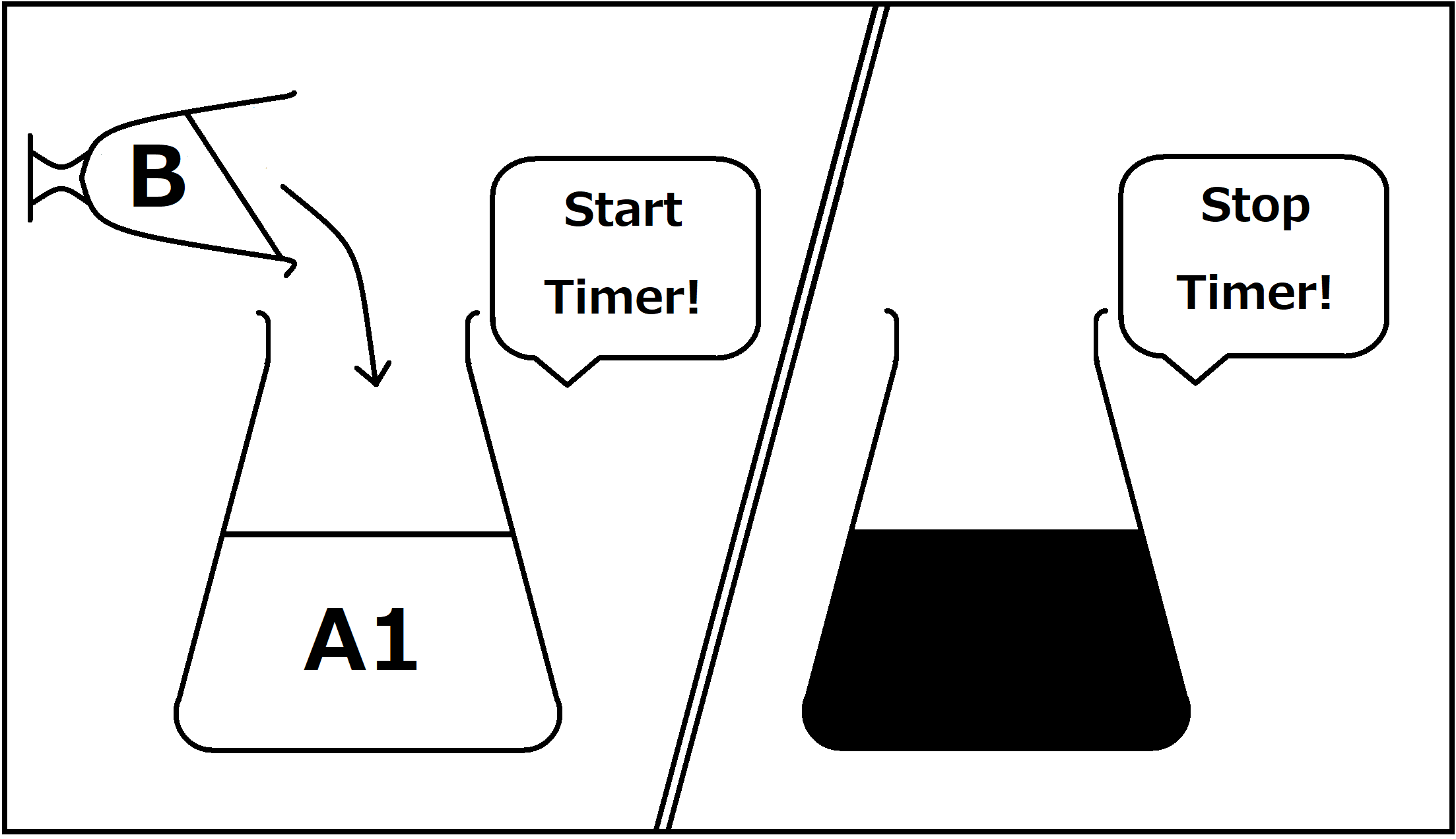 Experiment Time!
Results
Was your prediction right? 
Did the results match it?
Make a graph with your results!
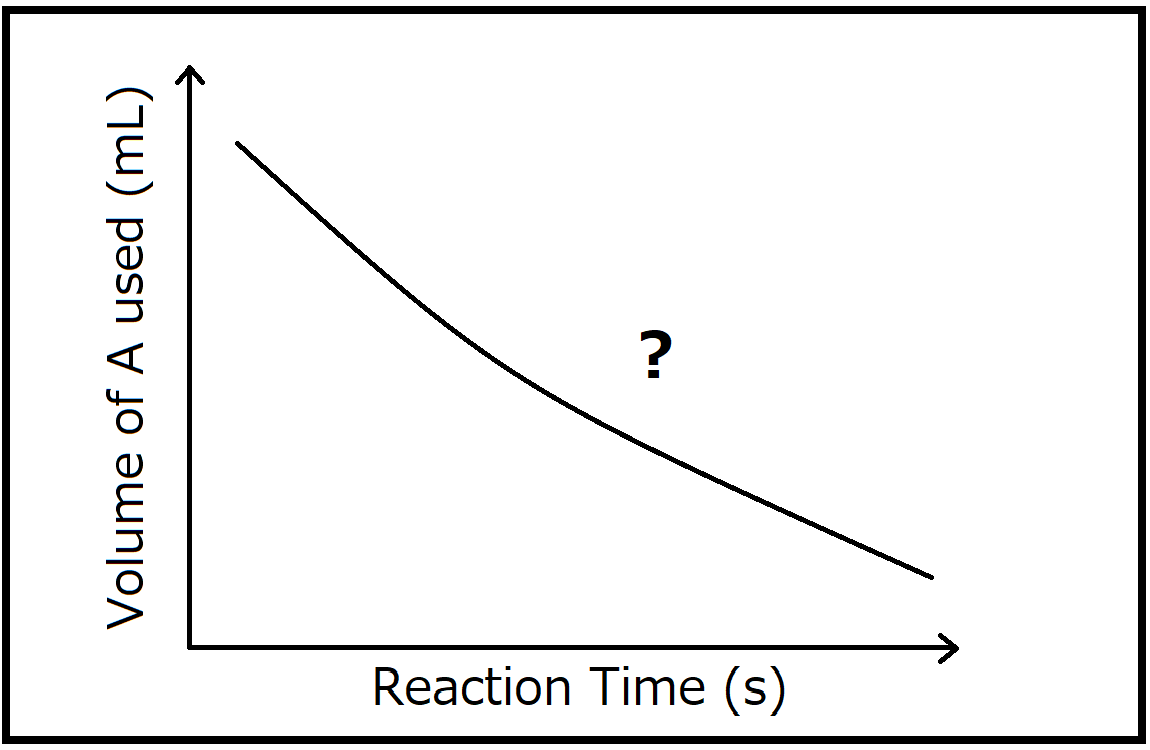 Challenge Time!
I want you to make a reaction that takes (X) seconds!!



     Use your graph!



Make a solution using your results!
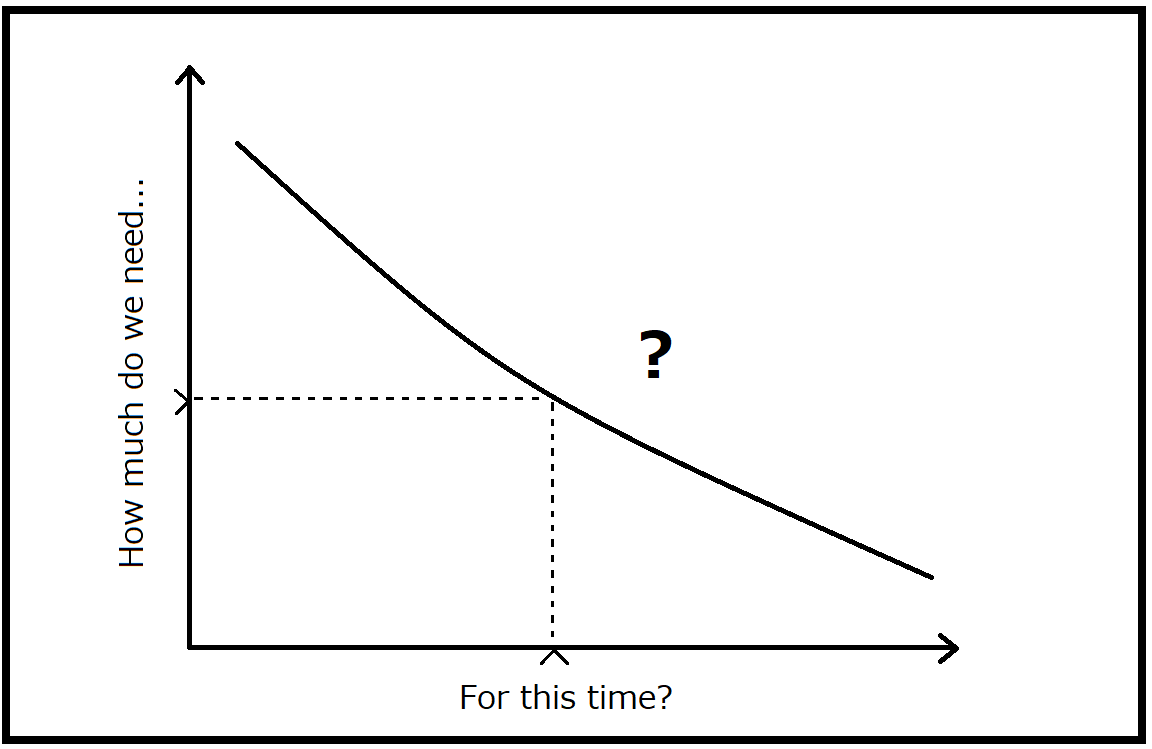 Let’s test it!
Concentration and Rate of Reaction
Increasing concentration increases rate of reaction.
If concentration doubles, the rate doubles!
Our graph shows time and volume…
							
						   But the slope, shows
						      how the rate changes!
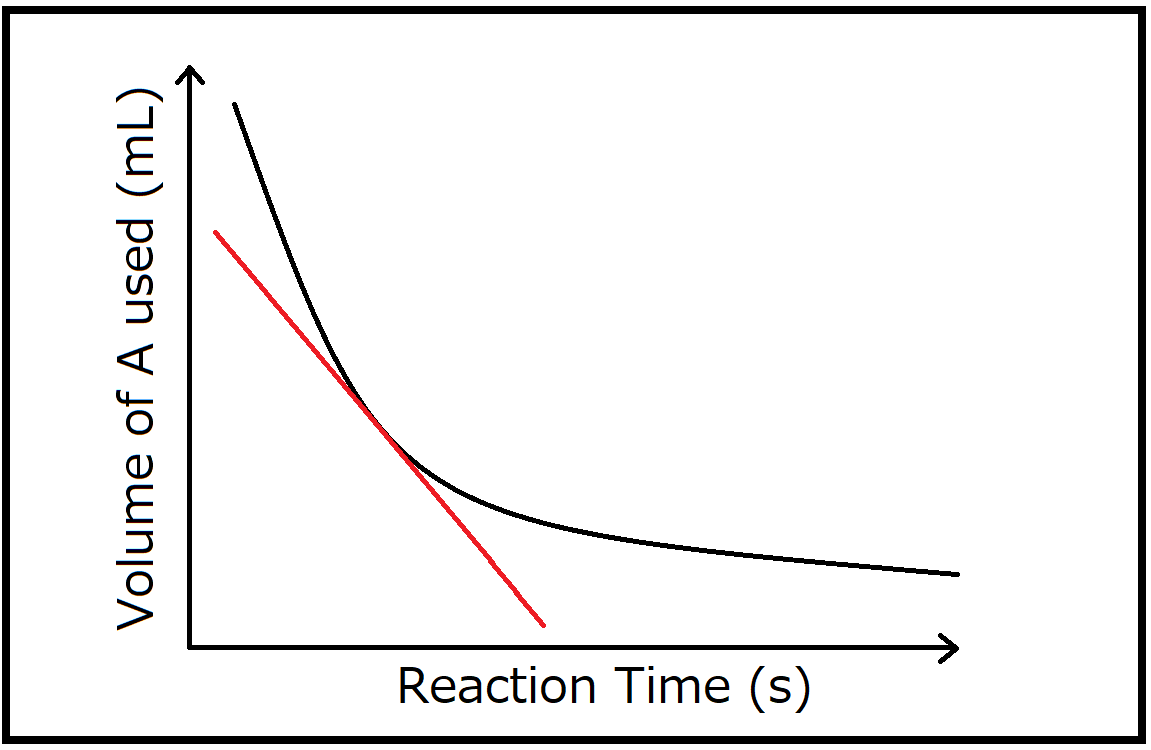 Cleaning up!
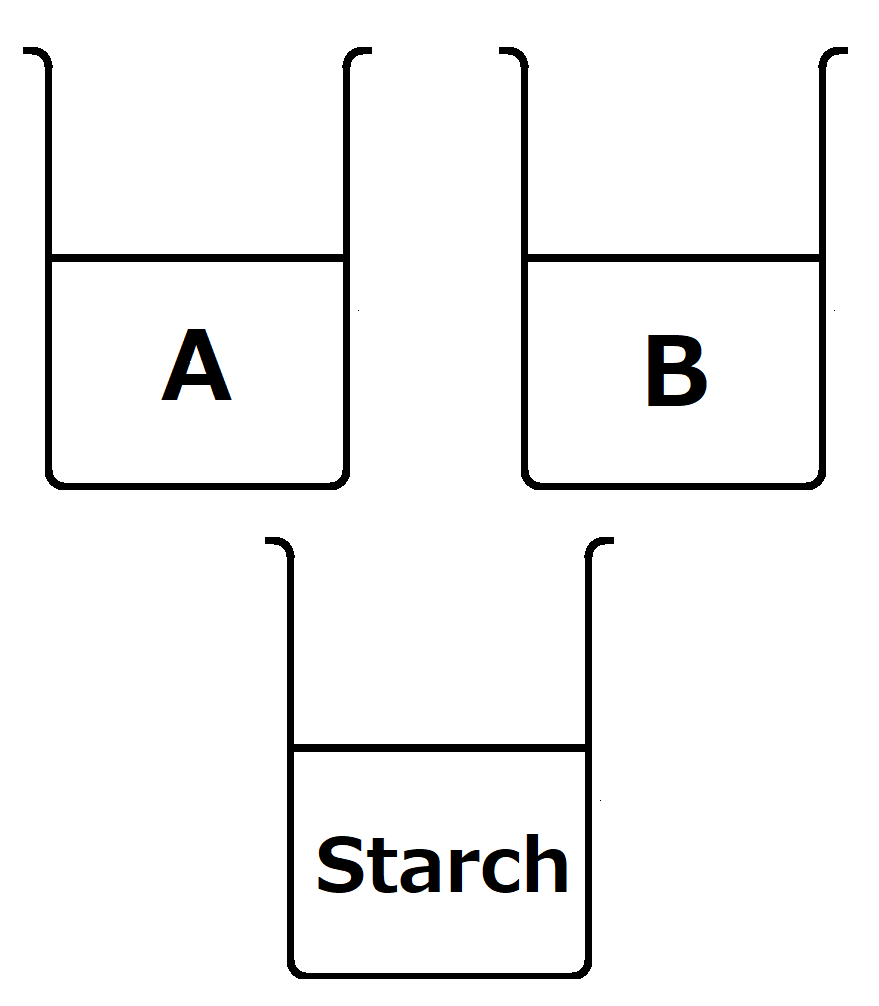 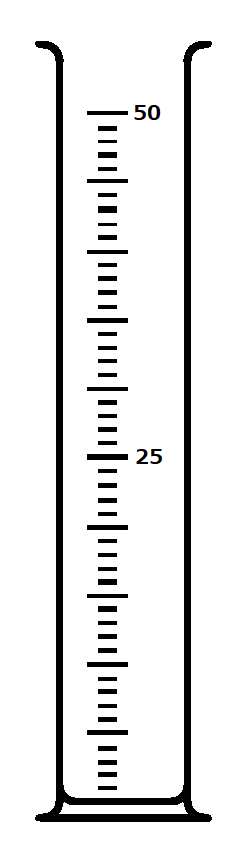 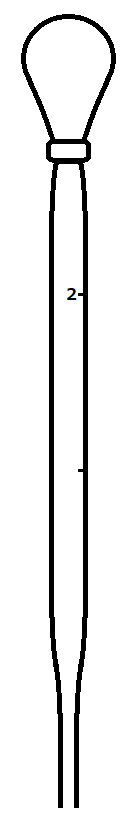 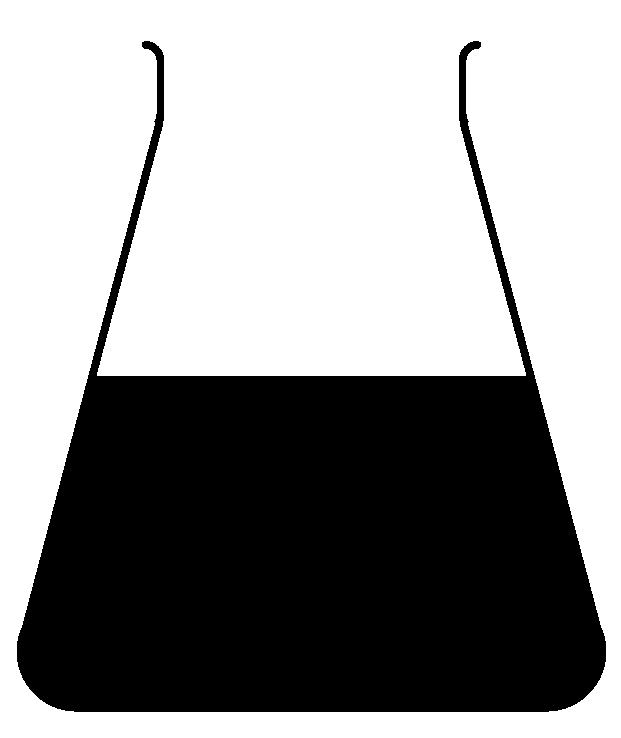 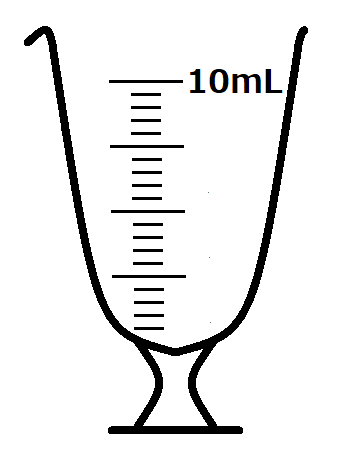